Учет индивидуальных потребностей обучающихся: комплексный подход.
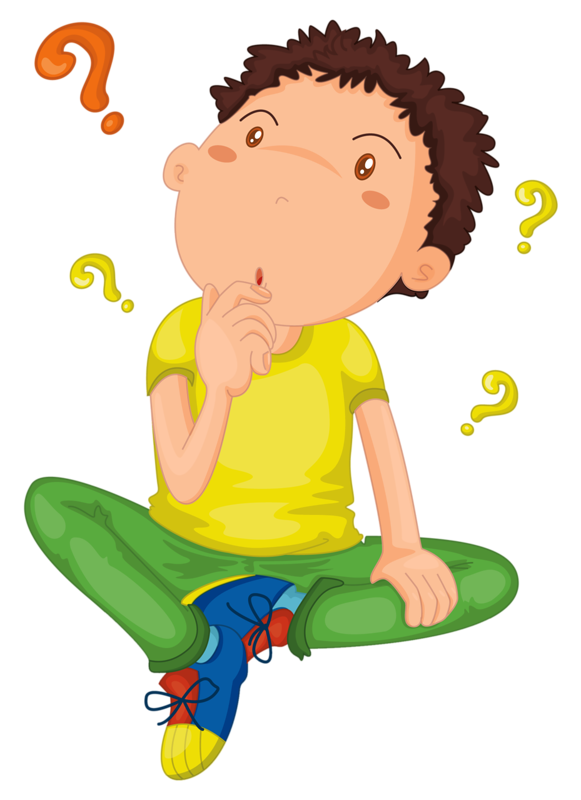 Автор работы:
Миннебаева Миля Михайловна, 
Учитель начальных классов МБОУ «СШ № 14»
Учет индивидуальных потребностей обучающихся: комплексный подход.
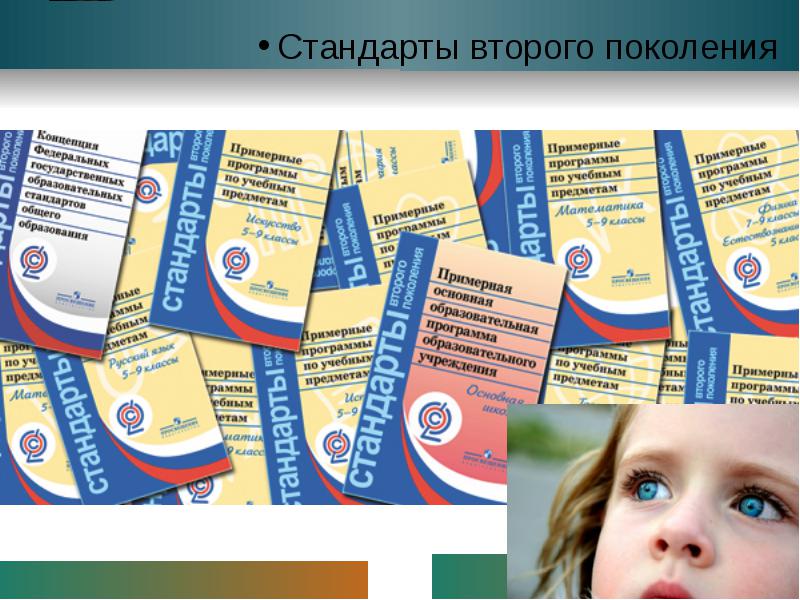 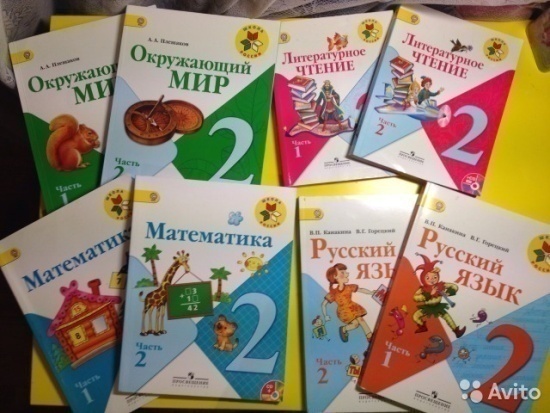 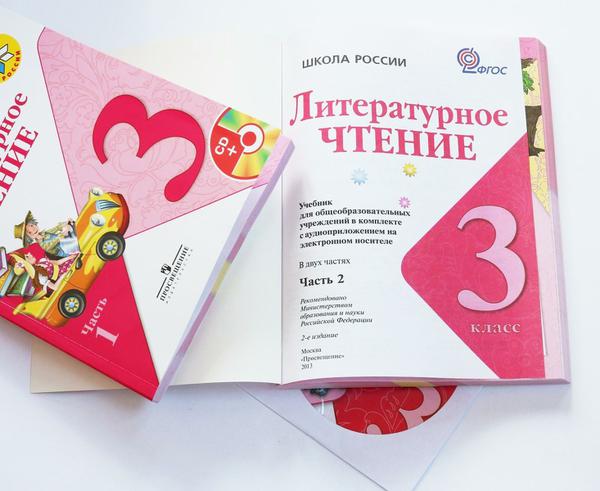 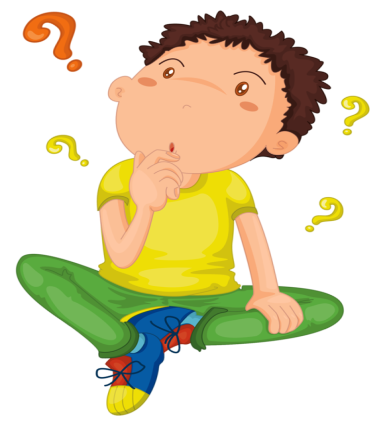 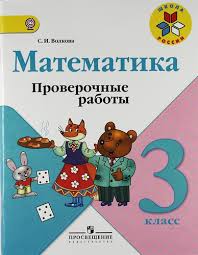 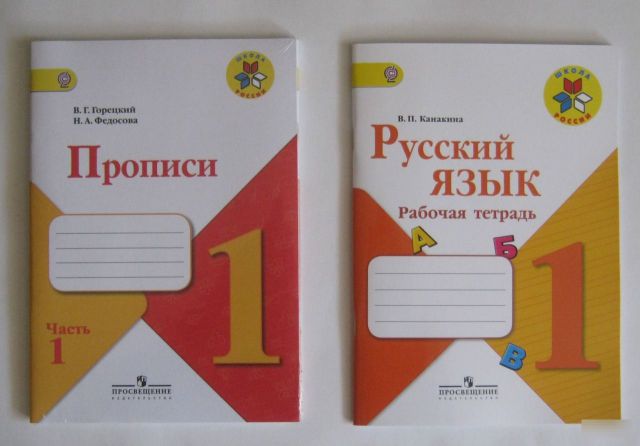 Виды и формы контрольно-оценочных  действий  учащихся и педагогов.
[Speaker Notes: Начальные сведенияо курсе, а также книги (пособия) и материалы, необходимые для занятия/проекта.]
Контрольная работа по математике.
Анализ контрольной работы по математике.
Тема «Повторение изученного во 2 классе»
Дата проведения  22 сентября
1.Количество учащихся в классе  23 чел.
2. Количество учащихся выполнявших работу 23 чел.
3.Выполнили работу без ошибок : 4 чел.
4.Допустили ошибки на:
Решение задачи  7 чел.
Примеры на сложение и вычитание  8 чел.
Примеры на умножение и деление 7 чел.
Решение уравнений 7 чел.
Сравнение величин  7 чел.
Нахождение периметра  4 чел.
5.Допустили:
1-2 ошибки   12 чел.
3 – 5 ошибок  7 чел.
6 и более ошибок -
6. Количество учащихся, правильно решивших задание со *________________
7.Типичные ошибки 1) решение задачи
                                     2)примеры на сложение и вычитание
                                     3)решение уравнений
                                     4)сравнение величин
8. «5»  4 чел.
    «4»  10 чел.
    «3»  7  чел.
    «2»  2 чел.
Фамилия учащихся получивших «2»   Бурцев Градимир
                                                                   Петров Артём
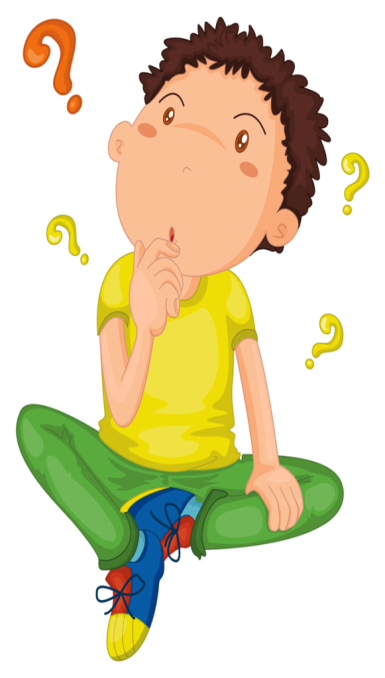 Индивидуальная карта работы над ошибками по математике.
Контрольная работа по  русскому языку.
Анализ контрольной работы.
Тема «Повторение за 2 класс»
Дата проведения  14 сентября
1.Количество учащихся в классе  23 чел.
2. Количество учащихся выполнявших работу 22 чел.
3.Выполнили работу без ошибок :3/4 чел.
4.Допустили ошибки на:
1.Согласование имён существительных с прил.: 9 чел.
2.Правописание словарных слов: 11 чел.
3.Правописание провер. безуд.  в корне: 10 чел.
4.Парн. согл. в корне и на конце слов: 6 чел.
5.Собственные имена существительные: 5чел.
6.Знаки препинания: 1 чел.
7.Правописание сочетаний жи, ши, ча, ща: 1 чел.
8.Пропуск букв: 6 чел.
9 Оформление начала предложения: 1 чел.
Подбор предлогов: 4 чел.
Ошибка в списывании предложения: 8 чел.
Выделение грамм. основы: 11 чел.
Перенос слов: 5 чел.
5.Допустили:
1-2 ошибки   11 чел.
3 – 5 ошибок  7 чел.
6 и более ошибок – 
7.Типичные ошибки 1)  словарные слова
                                     2) безударная гласная в корне слова
8.  на «5»  3/4 чел.
    на «4»11/12  чел.
    на «3»  4/2 чел.
    на «2» 4/4  чел.
Фамилия учащихся получивших «2»  Аллахвердиев Расиф, Бурцев Градимир, Коритницкий Илья, Михайленко Иван.
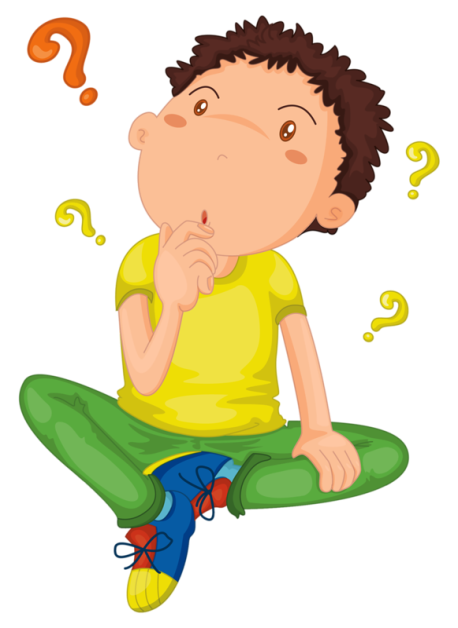 Индивидуальная карта работы над ошибками по русскому языку.
Карта индивидуальных достижений учащегося.
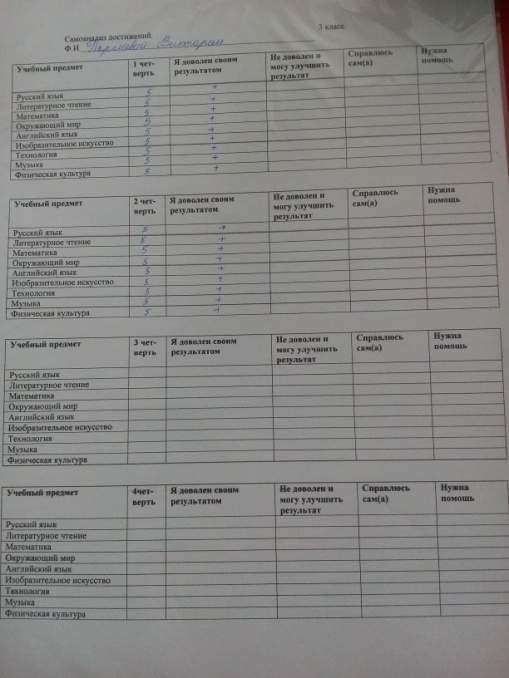 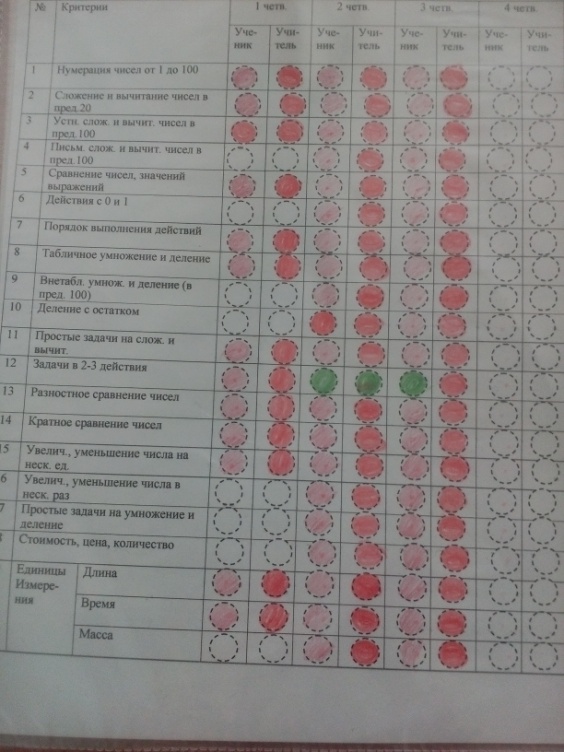 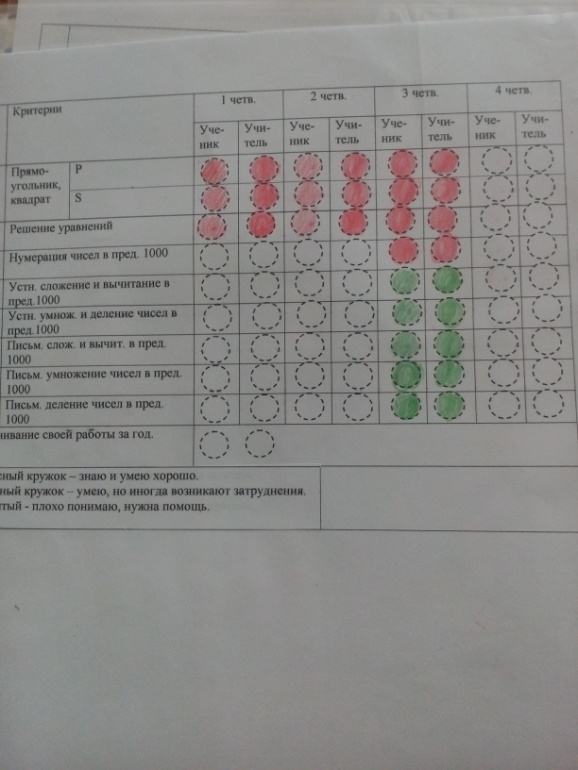 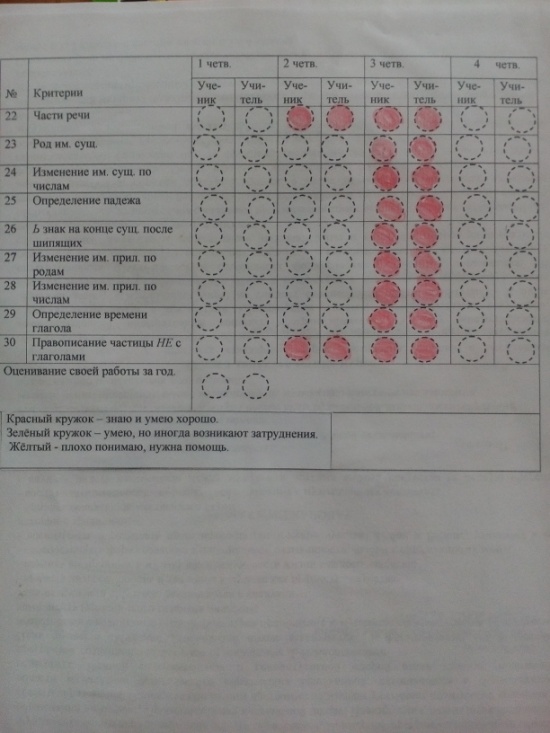 Уровень обученности .
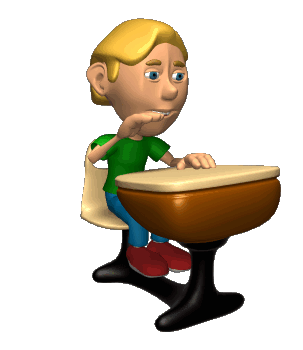 Коммуникативные универсальные  действия .
Первые шаги в проектной деятельности.
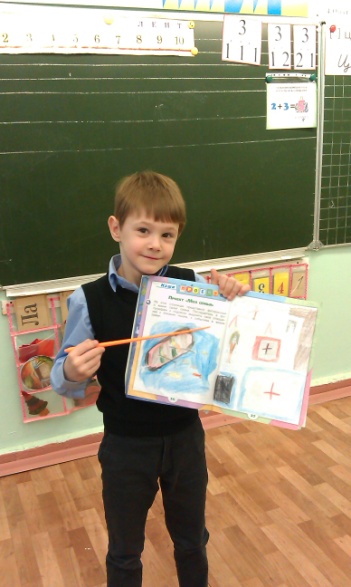 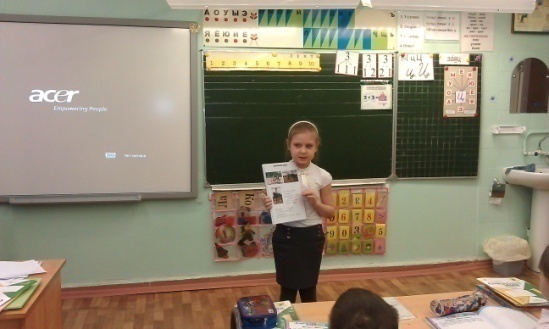 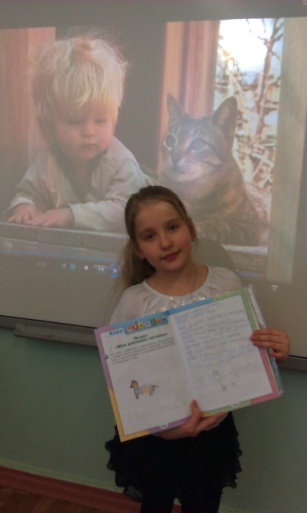 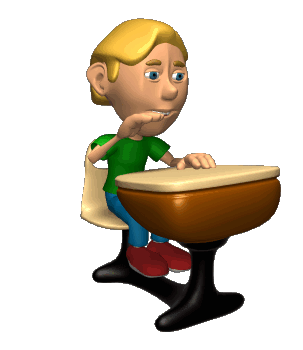 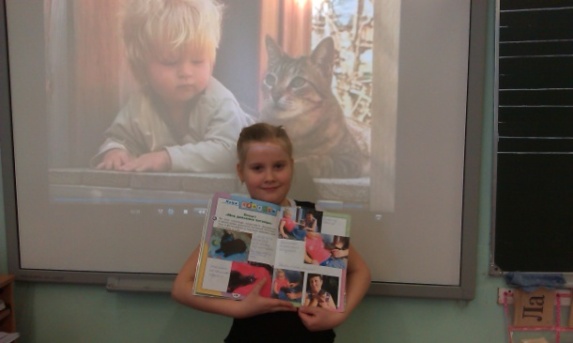 Познавательные  универсальные  действия – исследовательская и  проектная  деятельность.
Творческие работы на уроке.
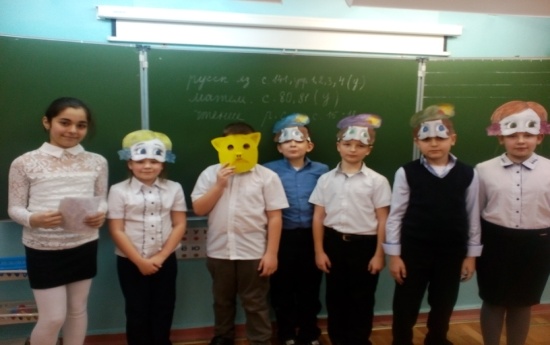 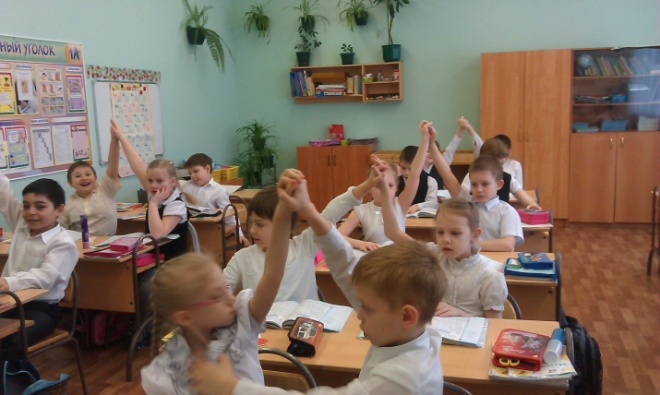 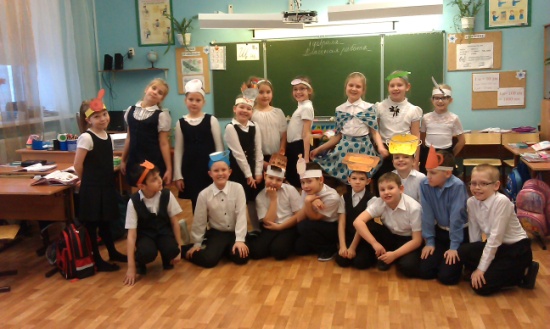 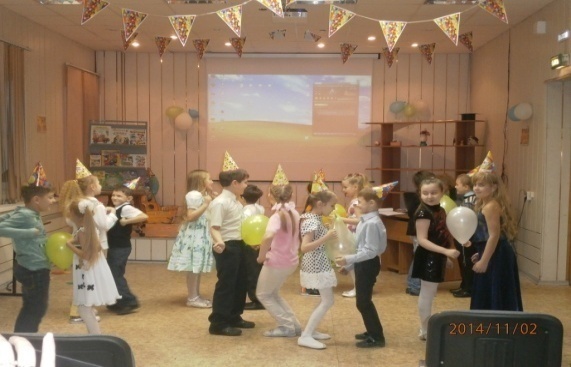 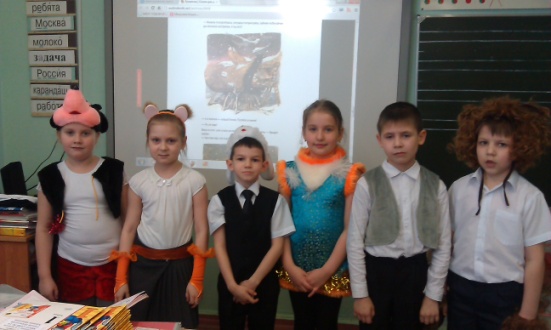 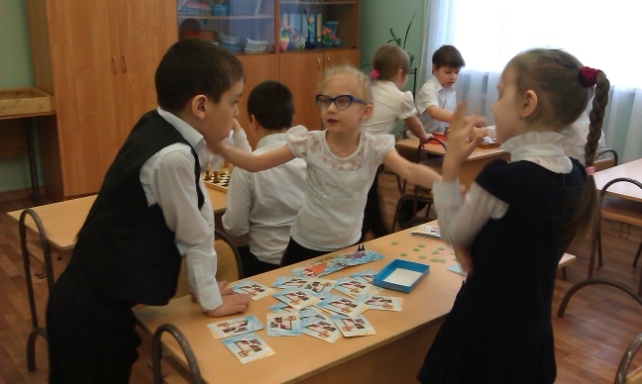 Эксперименты. Исследования. Проекты.
Эксперименты.Исследования. Проекты.
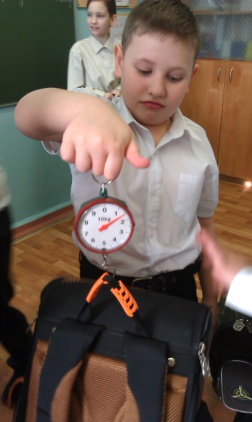 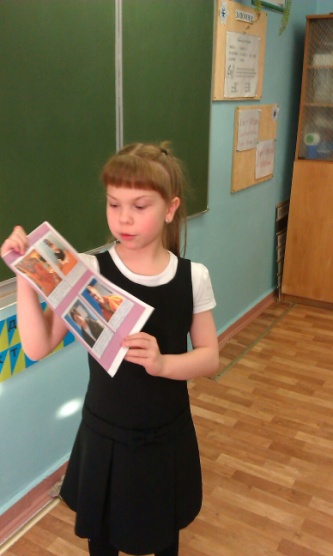 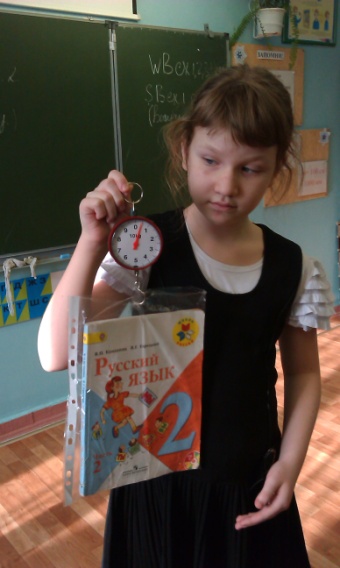 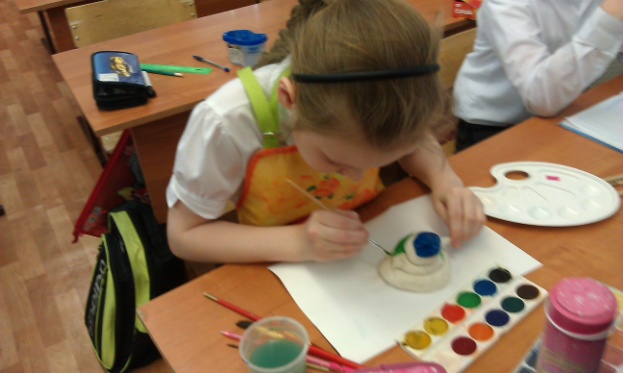 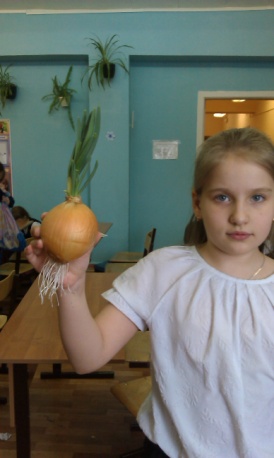 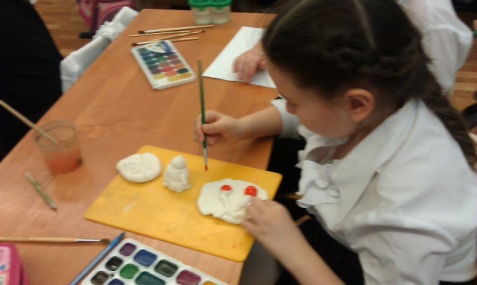 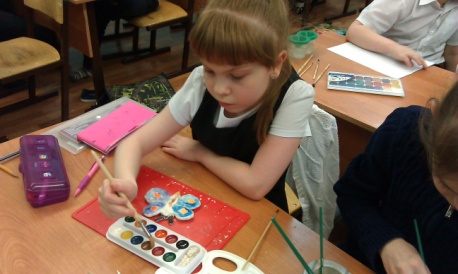 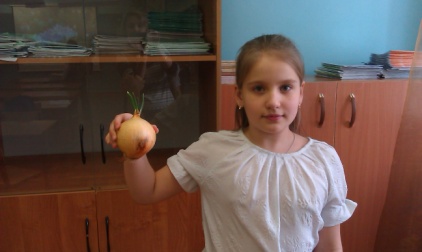 Эксперименты. Исследования. Проекты.
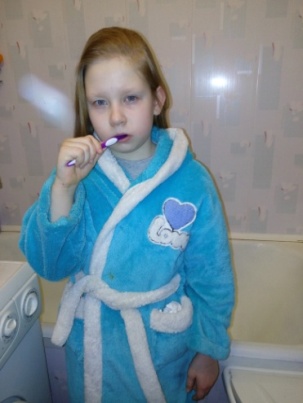 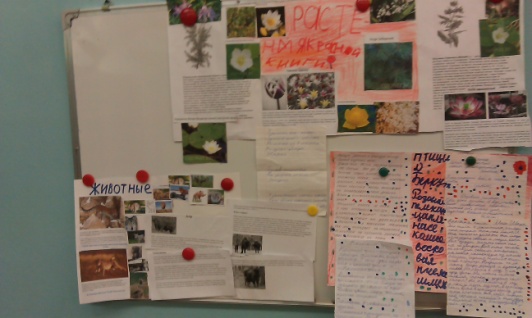 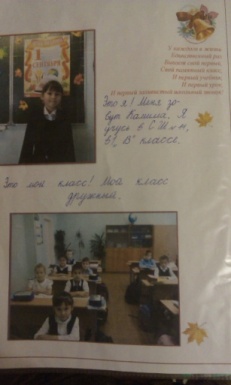 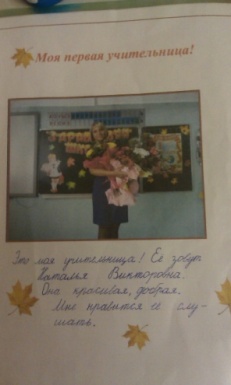 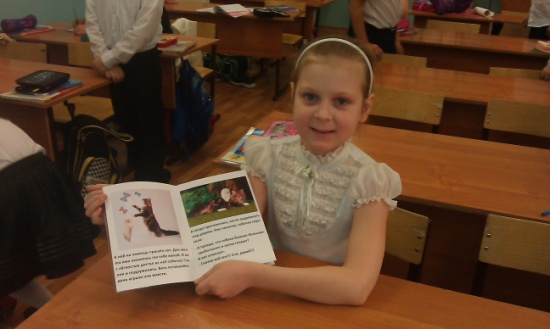 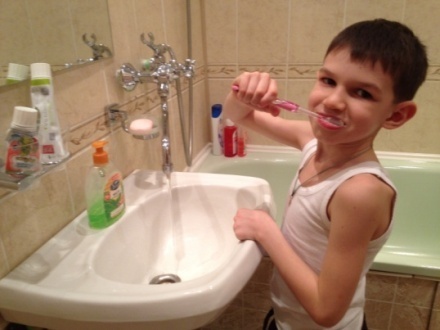 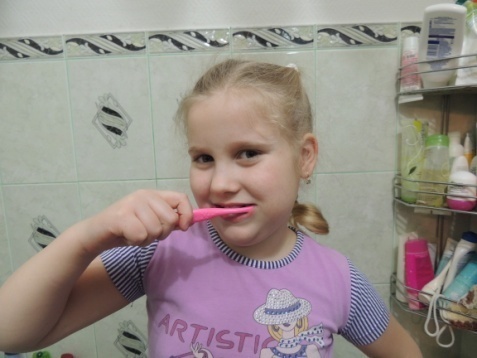 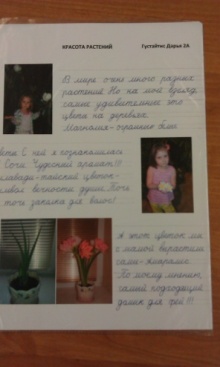 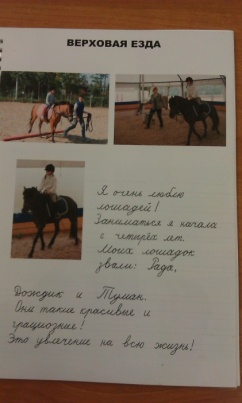 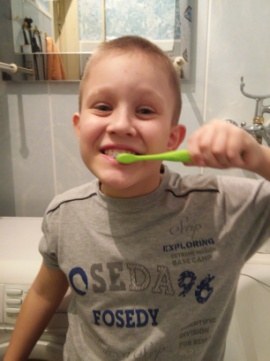 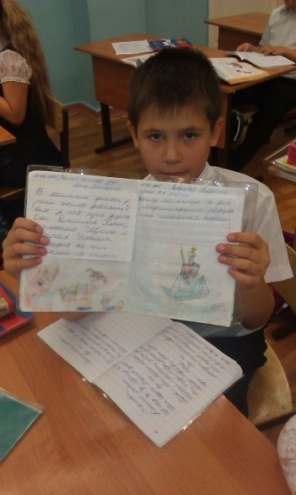 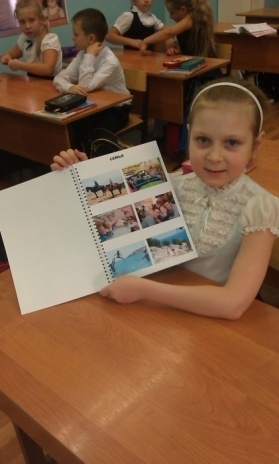 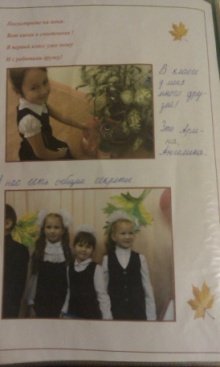 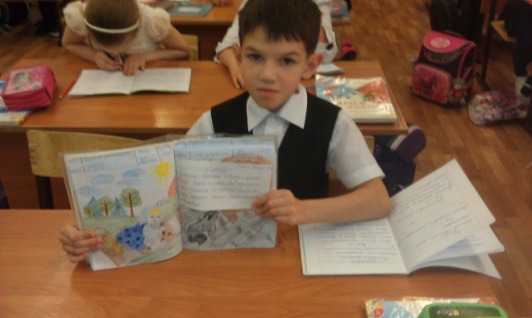 [Speaker Notes: Возможностьзадать вопросыи организовать обсуждение.]
Наши проекты.
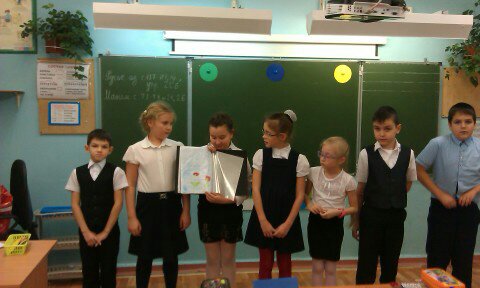 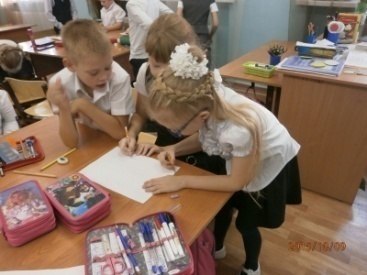 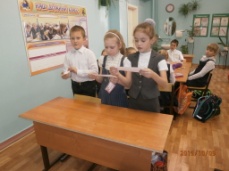 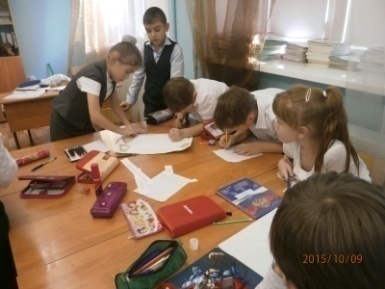 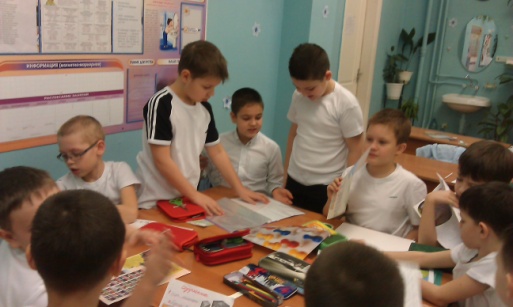 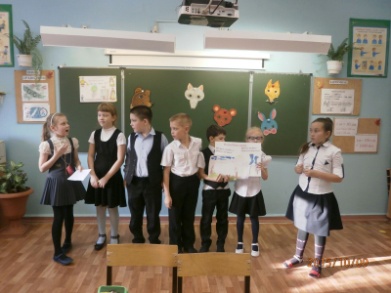 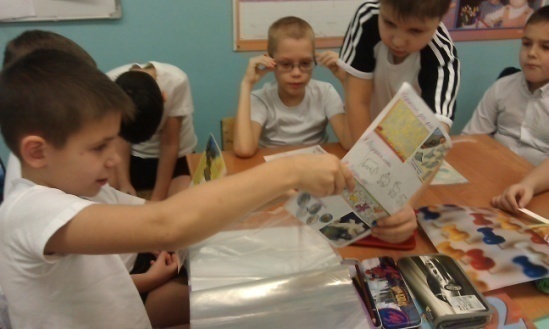 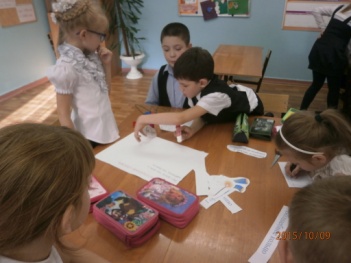 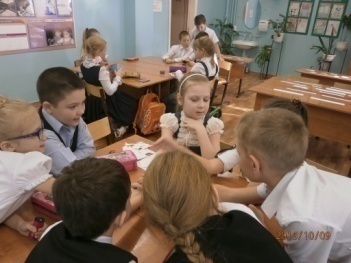 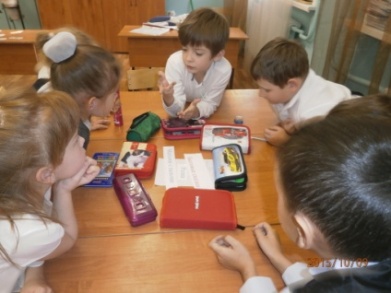 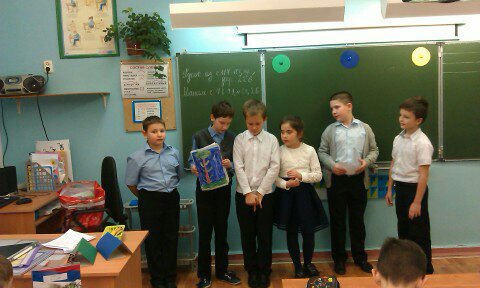 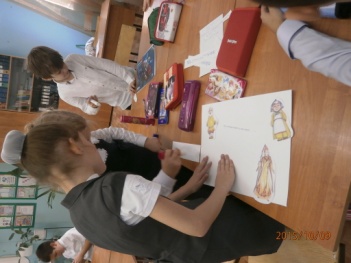 Работа  с презентацией.
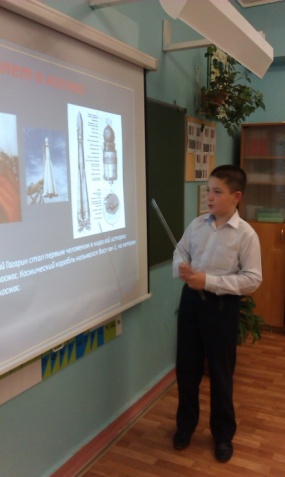 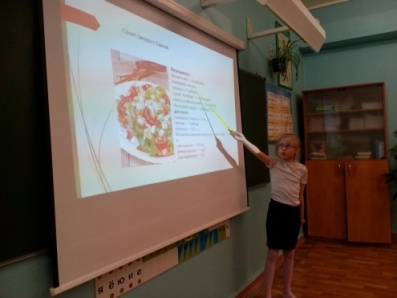 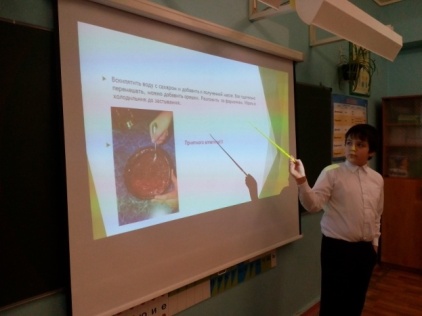 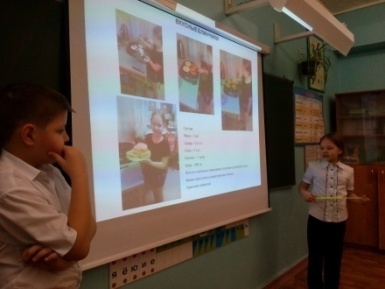 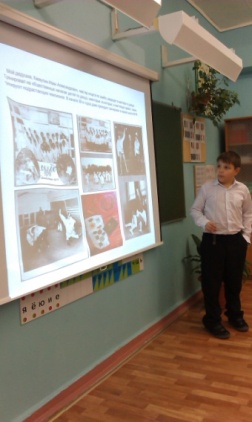 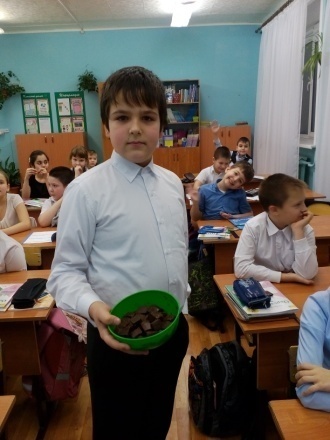 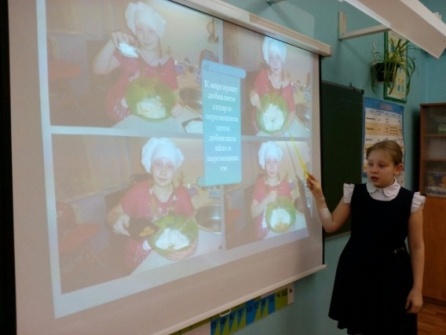 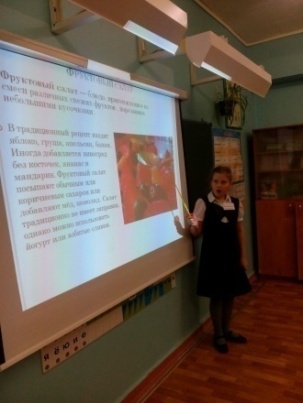 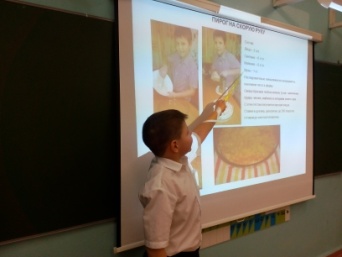 Регулятивные   универсальные   учебные  действия.
Желаю творческих успехов!
Спасибо за внимание!
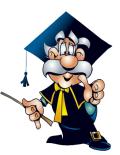 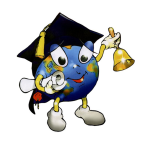